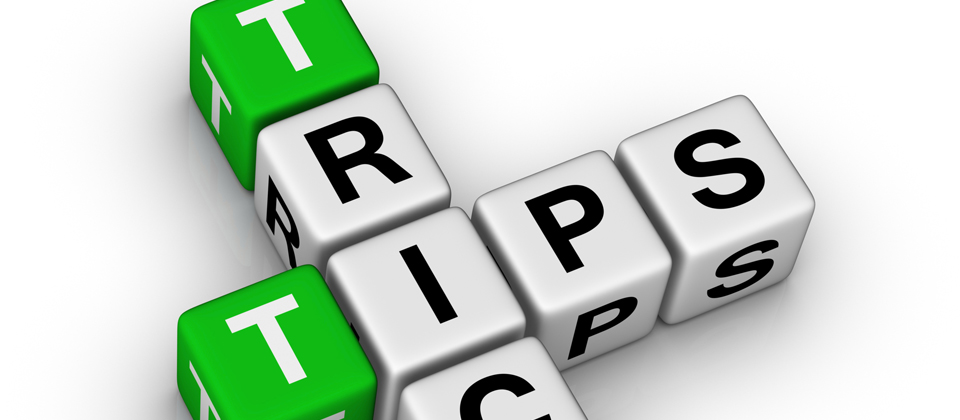 Luc Bastiaenssen
1. Tricks
Trick 1: Bookmark een Brocade toepassing
Trick 2: Functietoetsen
Trick 3: Browser add-ons
Add-on 1: Autofill form
Add-on 2: Check/uncheck checkboxes met CheckFox
Add-on 3: Feedly news reader
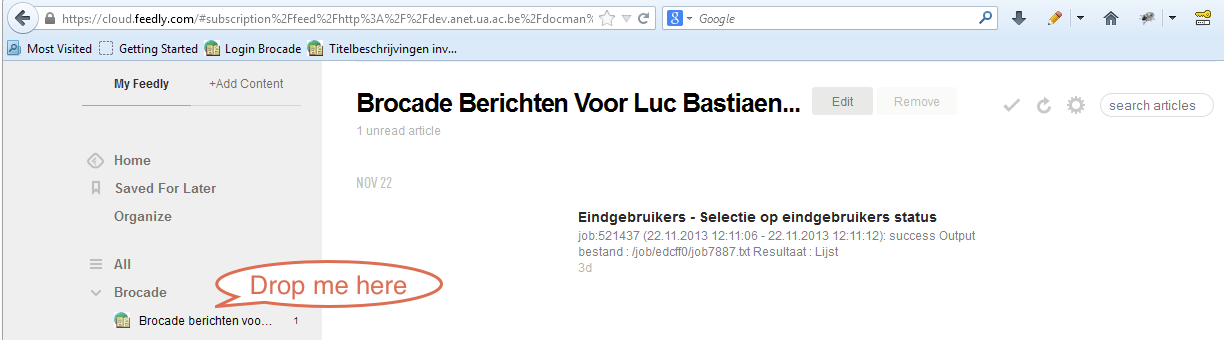 RSSOwl news reader
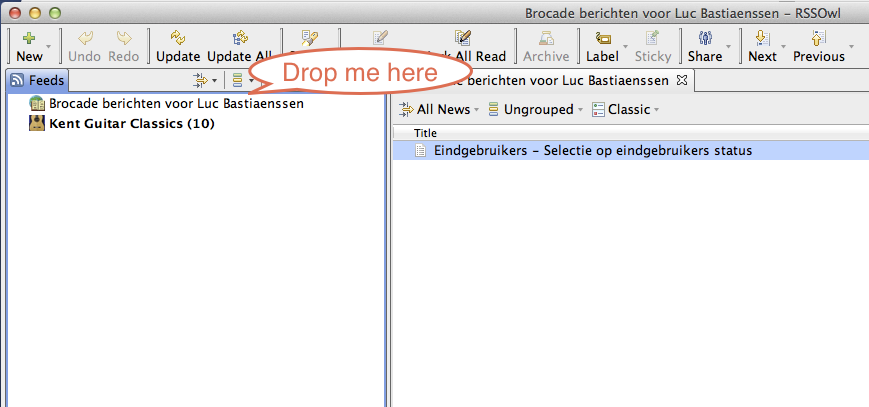 Add-on 4: Image Zoom
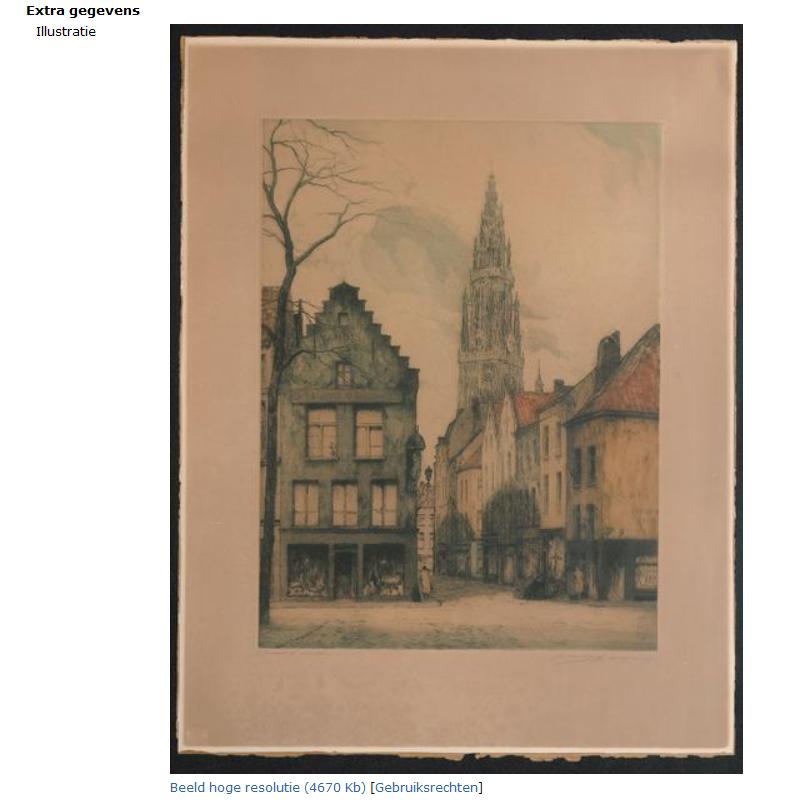 Add-on 5: Woordenboek nederlands
Extra add-ons
2. Tips
Tip 1: Brocade navigatiebalk toont werkstation
Tip 2: Web-browser probleem ? Cache & Cookies legen
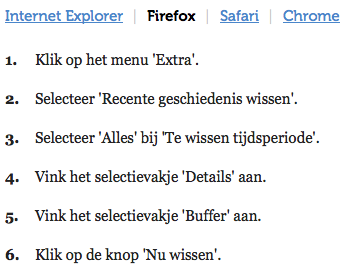 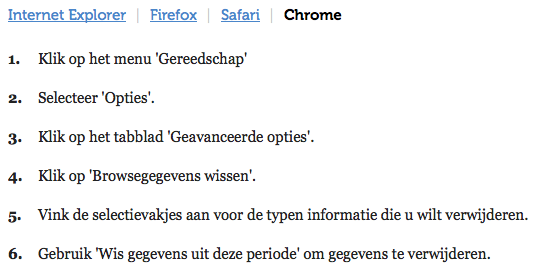 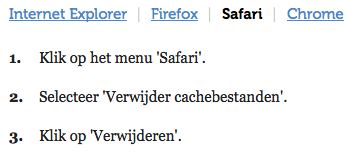 Tip 3: Programma “Ccleaner”
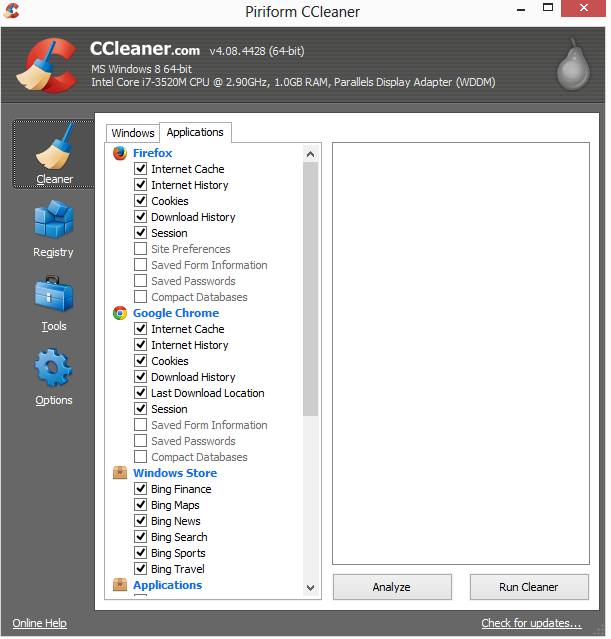 Nog een laatste tip: helpdesk@lib.ua.ac.be